Musical Terms Level 3
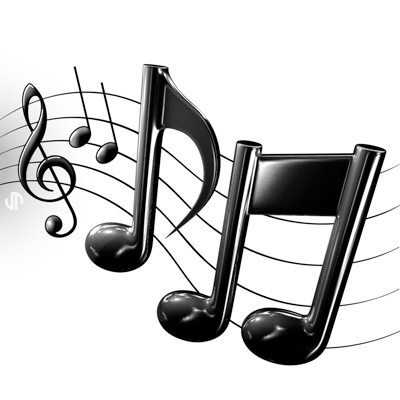 Review from Level 1
Embouchure	
Music Staff	
Ledger Lines	
Measures	
Bar Lines	
Beat		
Rhythm		
Double Bar	
Repeat Sign	
		
Treble Clef	
Bass Clef		
Time Signature
Sharp		
Flat		
Natural		
Breath Mark	
Fermata		
Key Signature
Review from Level 2
Melody		
Harmony	
Tempo		
Allegro		
Moderato	
Andante		
Round		
Measure Number	
Tie		
Accent		
1st and 2nd endings	
D.C. al Fine	
D.S. al Fine
Slur
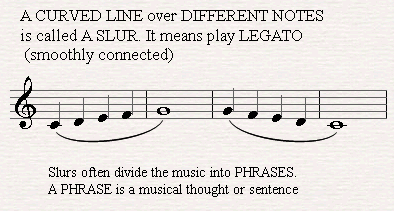 Slur
A slur is a curved line used to indicate that notes should be played smoothly (legato) and in one breath. The notes are of different pitches and can be of different types. 
A slur can extended over two or several notes at a time, sometimes encompassing several bars of music
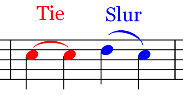 Glissando
Glissando
A rapid “sliding” ascending or descending of the scale
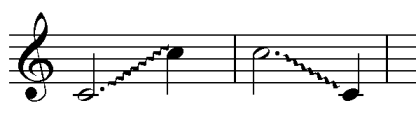 Largo
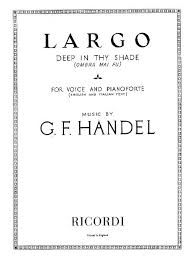 Largo
To be performed slowly and broadly.
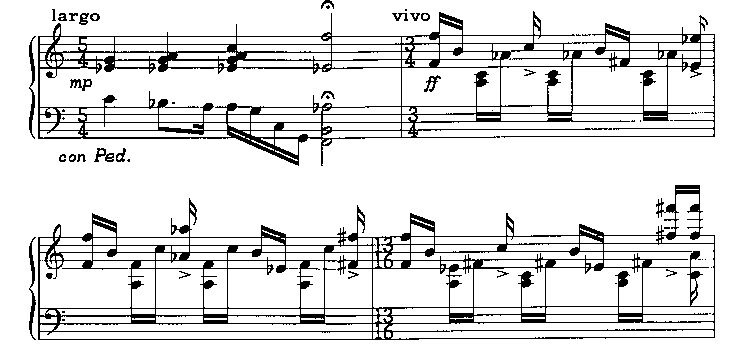 Trio
A trio (an Italian word) is a method of instrumentation or vocalization by three different sounds or voices
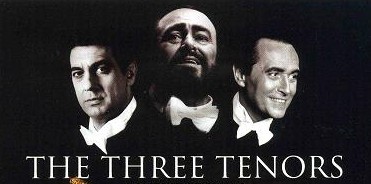 Trio
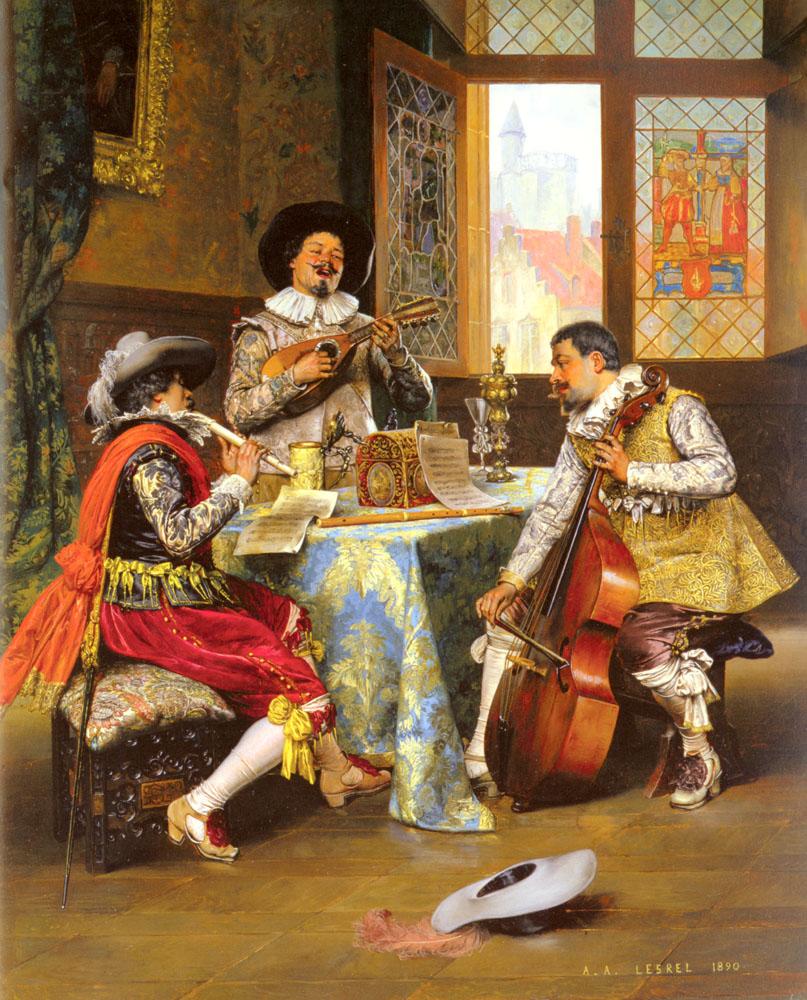 Common Time
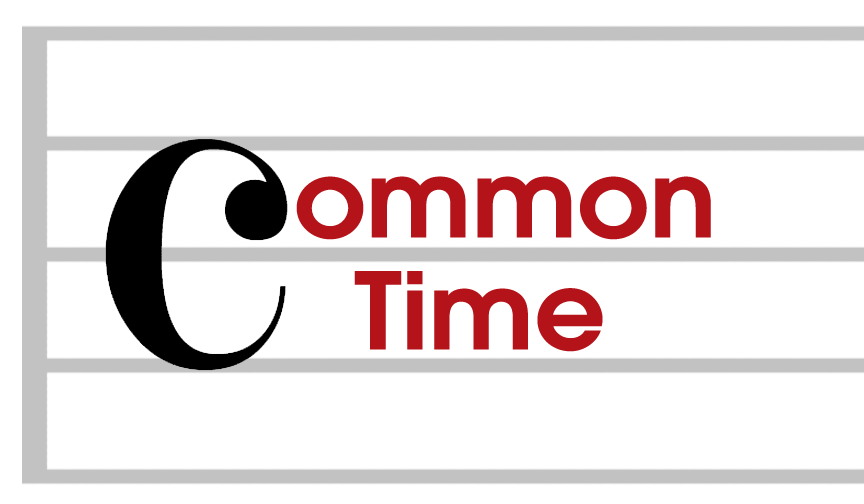 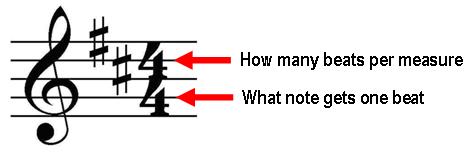 Common Time
(also referred to as “imperfect time”) refers to 4/4 time signature, where there are four quarter-note beats per measure
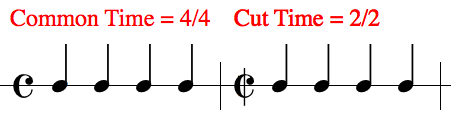 Soli v. Tutti
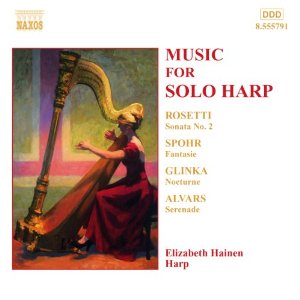 Soli – also “solo” – indicates one featured singer or player performing alone
Soli v. Tutti
Tutti is an Italian word literally meaning 
all or together
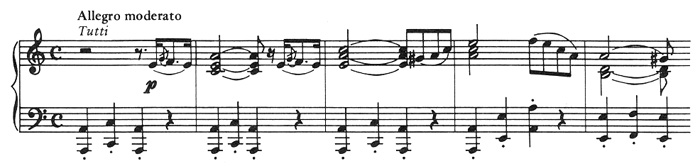 Ensembles
Ensembles come in many groupings:
Solo
Duet
Trio
Quartet
Quintet
Sextet
Septet
Octet
Nonet
Maestro
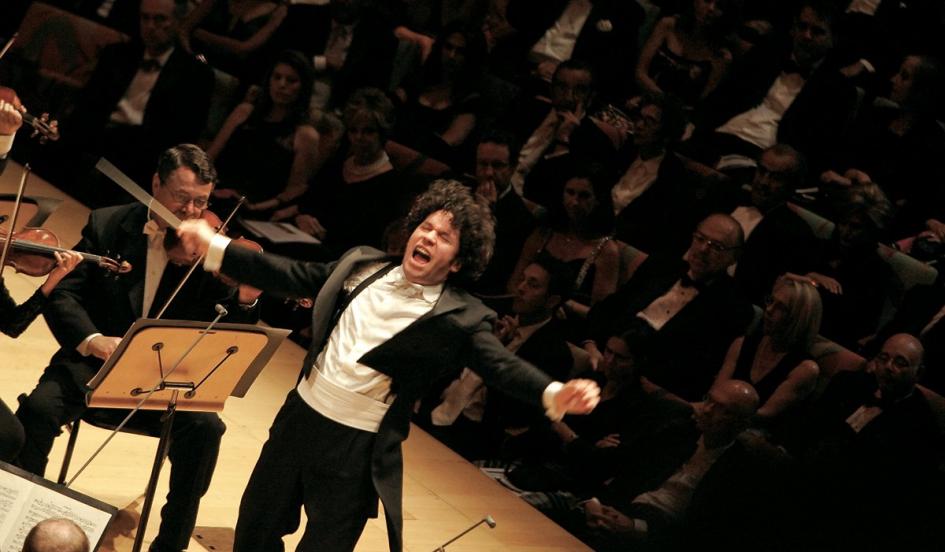 Maestro Gustavo Dudamel, Los Angeles Philharmonic
Maestro
From the Italian word meaning 
"master" or "teacher“
It is a title of honor and respect.
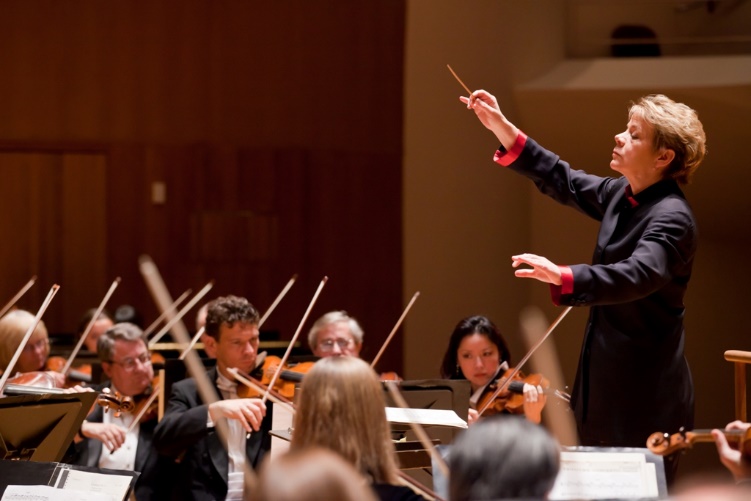 Marin Alsop, Conductor of Baltimore Symphony
Chromatic Scale
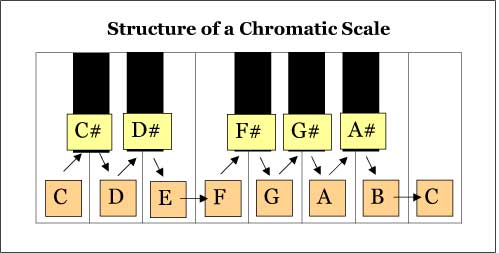 Chromatic Scale
The chromatic scale is a musical scale with twelve pitches, each a semitone above or below another. 
On a modern piano or other equal-tempered instrument, all the semitones are the same size (100 cents). 
In other words, the notes of an equal-tempered chromatic scale are equally spaced.
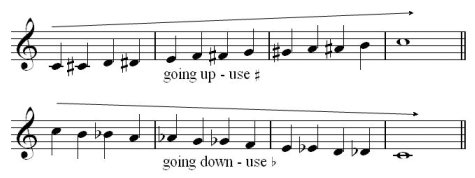 Musical Terms Level 3 - Completed
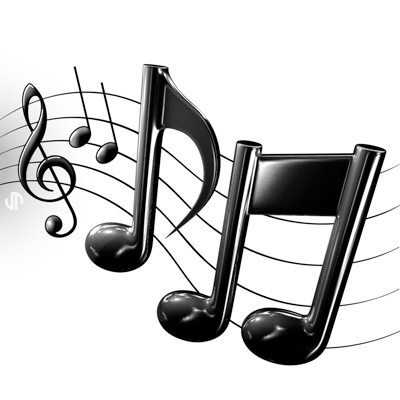 You are now ready to move on to Level 4